DĚJEPIS5 NEJZNÁMĚJŠÍCH EGYPTSKÝCH PAMÁTEK
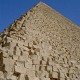 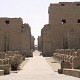 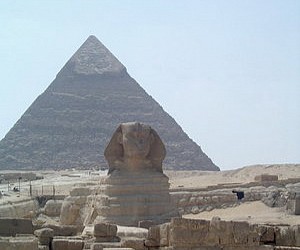 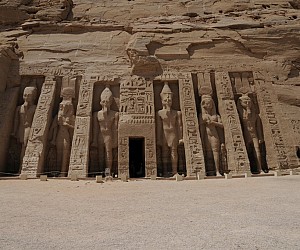 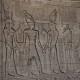 Pyramidy v gíze
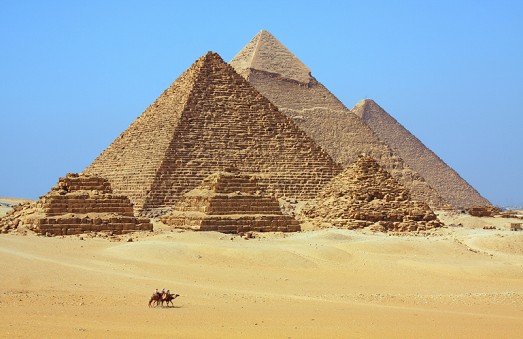 Jeden ze sedmi divů světa
Staří Egypťané věřili v nesmrtelnost, 
   zesnulé faraóny pochovávali jako bohy. 
Pyramidy se stavěly z kvádrů těžkých až 1200 kg.
SFINGA
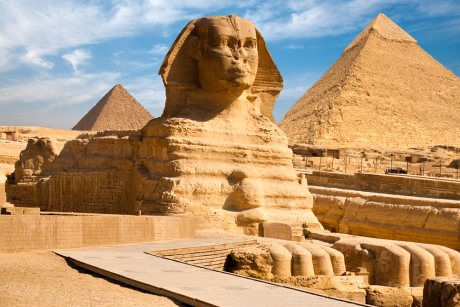 Socha ležícího lva s lidskou hlavou údajně střeží město mrtvých, které za ní leží.
Hlava je pravděpodobně podobiznou krále Chefrena
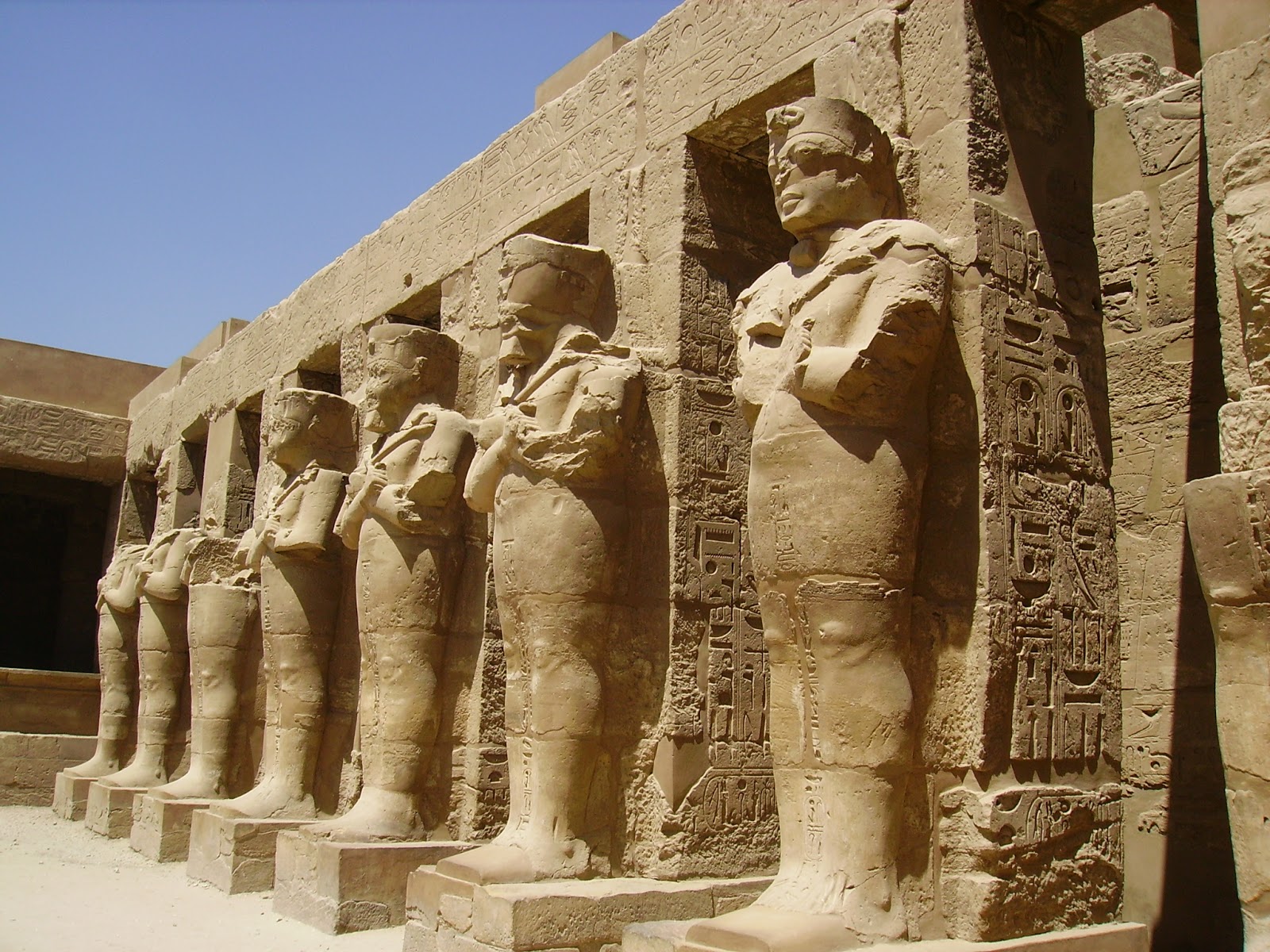 Karnak
Monumentální chrámový komplex
Pozornost na sebe strhává alej sfing, Vítězný obelisk, sloupový sál i obrovské sochy faraóna Ramsese II.
Pokud si chcete z Egypta dovézt štěstí, stačí dle legendy oběhnout třikrát sochu Skarabea.
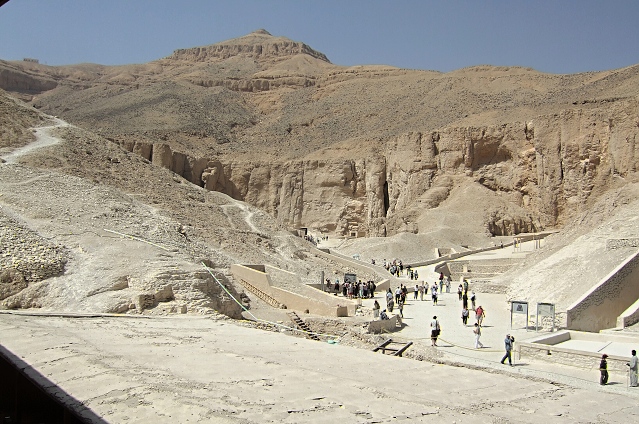 Údolí králů
Známý soubor skalních hrobek faraónů.
Nejznámější Tutanchamonova hrobka byla objevena v roce 1922. 
Ukrývala jedinečné poklady: rakev z čistého zlata, šperky, klenoty, zbraně, malby.
Abu Simbel
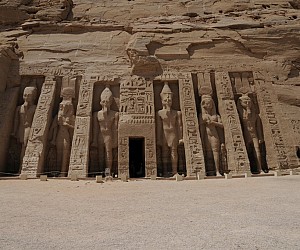 Dvojice chrámů.
Byla v ohrožení, pro vybudování Asuánské přehrady se uvažovalo o jejich zatopení.
 Naštěstí odborníci rozřezali stavbu na obrovité kusy, aby ji mohli v bezpečné vzdálenosti znovu sestavit. 
Zajímavost představuje socha Ramsese II., kdy jeho úsměv měří od ucha k uchu čtyři metry.
Děkuji za pozornost